MATEMATIKA
5 - sinf
MAVZU: BURCHAKLAR
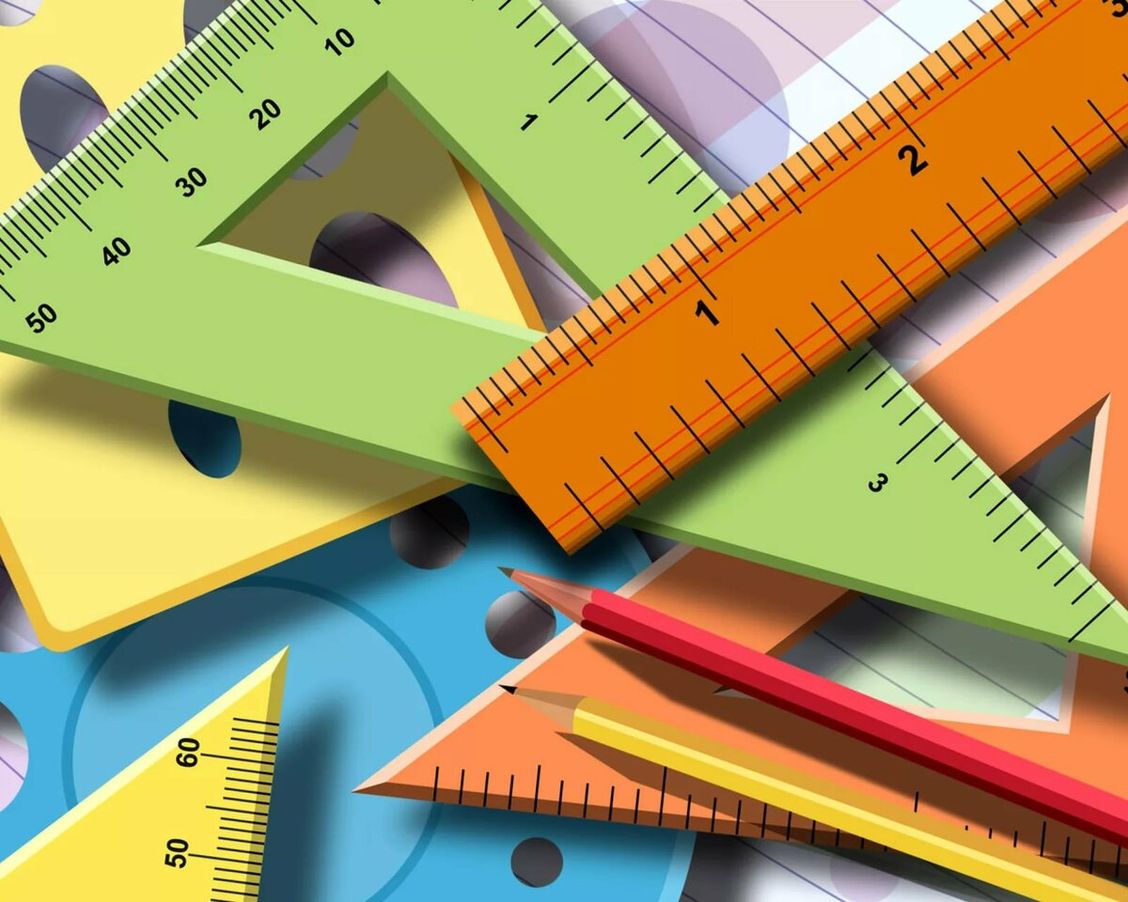 MUSTAHKAMLASH
A
•
B
O
Burchak turlari
O nuqtadan chiquvchi OA va OB nurlar yoyiq burchak tashkil qiladi.
Yoyiq burchak 180°
•
A
B
O
A
A
A
•
•
•
O
O
O
B
B
B
Burchak turlari
AOB burchak va bir nechta nuqtalar tasvirlangan. C va D nuqtalar 
AOB  burchak tomonlarida  E, F va G nuqtalar – burchakning ichki sohasida, X va Y nuqtalar esa burchakning tashqi sohasida yotibdi.
A
X
G
C
•
•
•
F
E
•
•
O
•
D
B
Y
•
519-masala
Rasmda tasvirlangan burchaklarni ayting. Ularning uchi va tomonlarini aniqlang.
M
Y
T
B
P
Q
X
N
S
A
C
R
Z
L
J
1. BAC uchi - A, tomonlari - BA, AC
2. PQR uchi - Q, tomonlari - PQ, QR
3. YXZ uchi - X, tomonlari - YX, XZ
4. MNL uchi - N, tomonlari - MN, NL
5. TSJ uchi - S, tomonlari – TS, SJ
521-masala
Rasmdagi burchaklarni ko‘z bilan chamalab, ularning orasida to‘g‘ri burchakni toping.
M
Y
T
B
P
Q
X
N
S
A
R
Z
L
C
J
Javob: YXZ- to‘g‘ri burchak
522-masala
O nuqtadan chiquvchi OA, OB, OC va OD nurlarni chizing. Hosil bo‘lgan
barcha burchaklarni yozing.
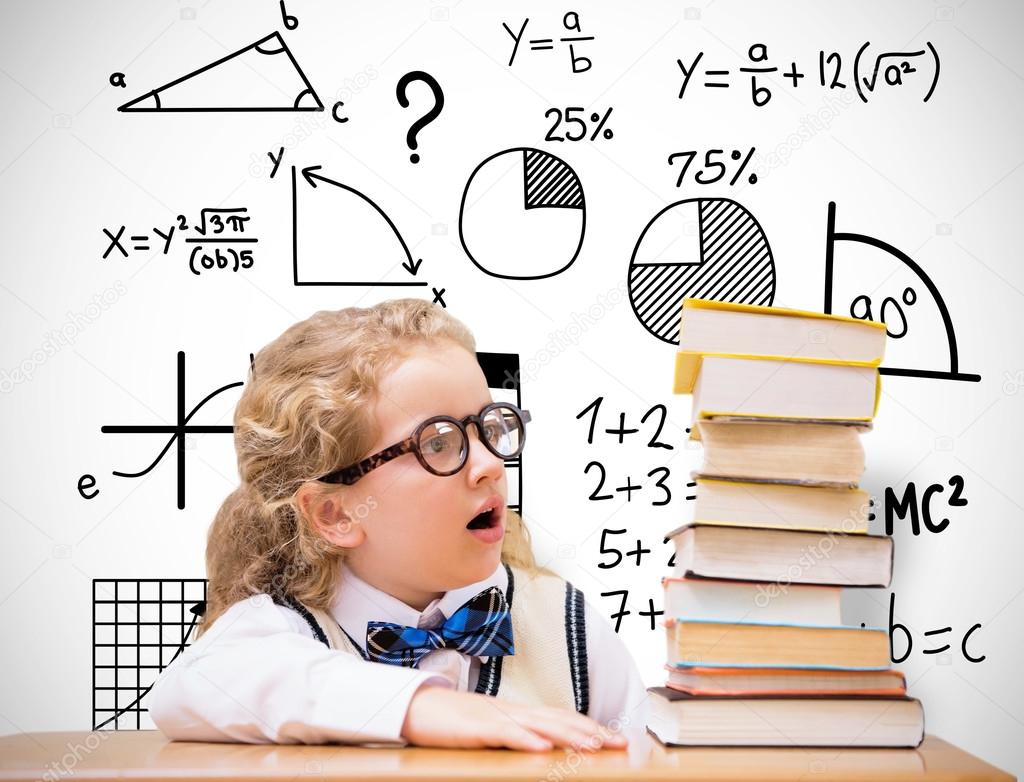 A
B
C
D
•
O
AOB, AOC, AOD, BOC, BOD, COD
Mustaqil bajarish  uchun topshiriqlar
Darslikning  121-betdagi 
524-, 525-, 527-masalalarni yechish.